Презентация к уроку«Заглавная буква в географических названиях».
Выполнил учитель начальных классов
Янголь Ольга Николаевна
ГБОУ  СОШ №709
«Школа здоровья»
г.  Москва
Идентификатор: 232-196-461
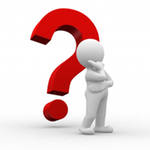 Правила работы в группе.
1. Мы нужны друг другу.
2.Мы стараемся понять друг друга.
3.Мы не говорим все сразу.
4.Мы смотрим на говорящего.
5. Мы не ссоримся, а доказываем свою точку зрения.
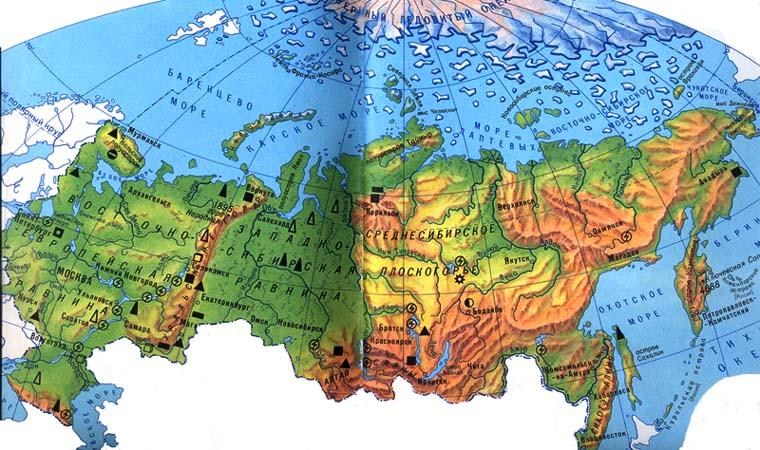 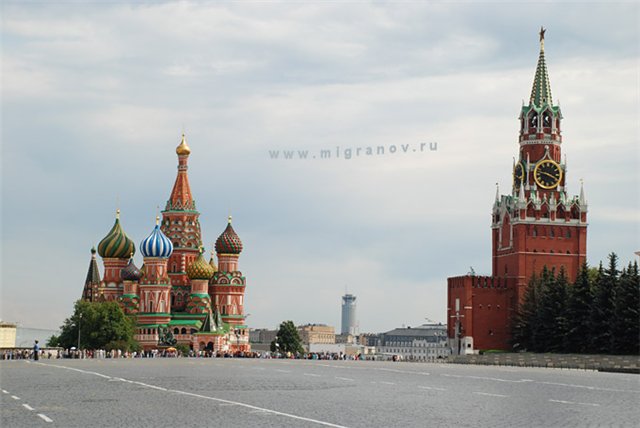 Проверь себя.
Россия
Волга
Дон
Енисей
Обь
Лена
Байкал
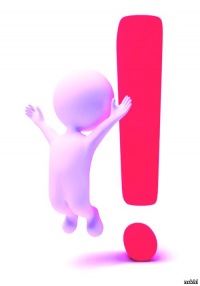